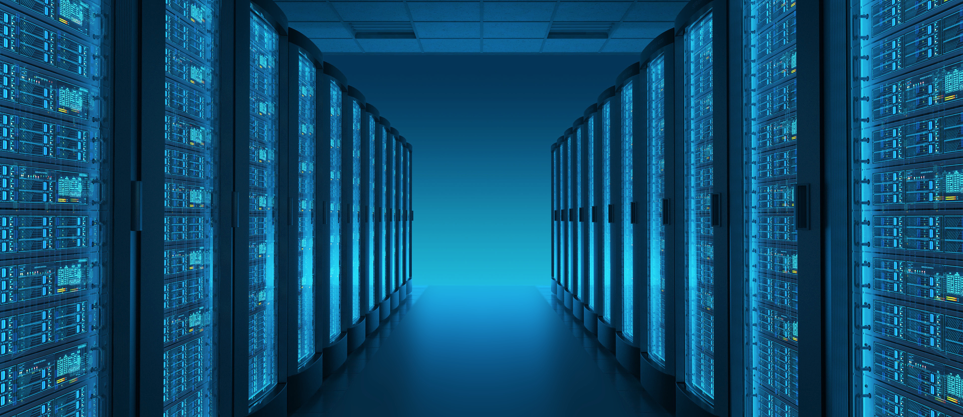 HDFS on Kubernetes -- Lessons Learned
Kimoon Kim, Pepperdata
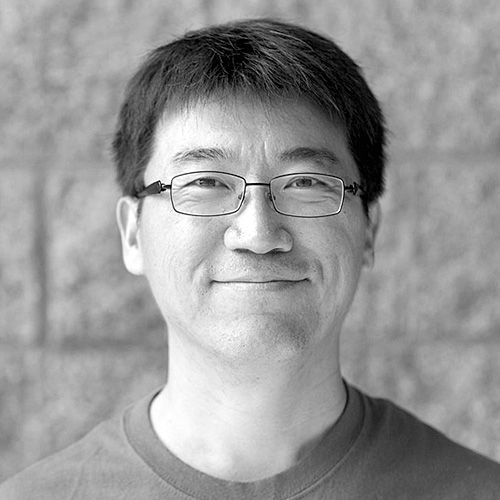 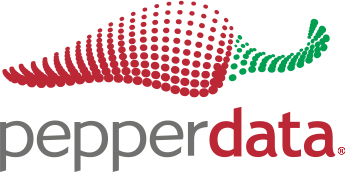 Agenda
Kubernetes intro
Spark and HDFS on Kubernetes
Demo
Problems we fixed in Spark on K8s -- HDFS data locality, Secure HDFS
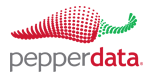 Kubernetes
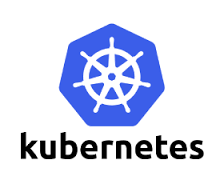 New open-source cluster manager.

Runs programs in Linux containers.

1000+ contributors and 40,000+ commits.
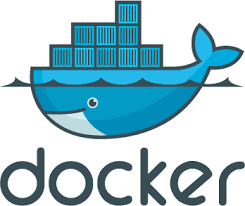 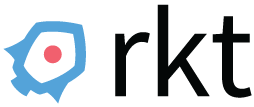 [Speaker Notes: Designed and built for containers]
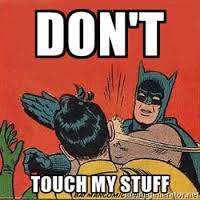 “My app was running fine until someone installed their software”
[Speaker Notes: My spark job failed with ClassNotFound exception
I had to change my Tomcat port]
More isolation is good
Kubernetes provides each program with:
a lightweight virtual file system -- Docker image
an independent set of S/W packages
a virtual network interface
a unique virtual IP address
an entire range of ports
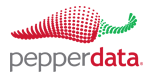 [Speaker Notes: Containers create more isolation layers
Still very fast
This other person install only on his container
What if I have a server program like Tomcat
Both my Tomcat and your Tomcat can open the same port under different IPs
Like having VMS such that each program is the only program running]
Other isolation layers
Separate process ID space
Max memory limit
CPU share throttling
Mountable volumes
Config files -- ConfigMaps
Credentials -- Secrets
Local storages -- EmptyDir, HostPath
Network storages -- PersistentVolumes
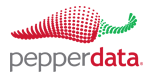 Kubernetes architecture
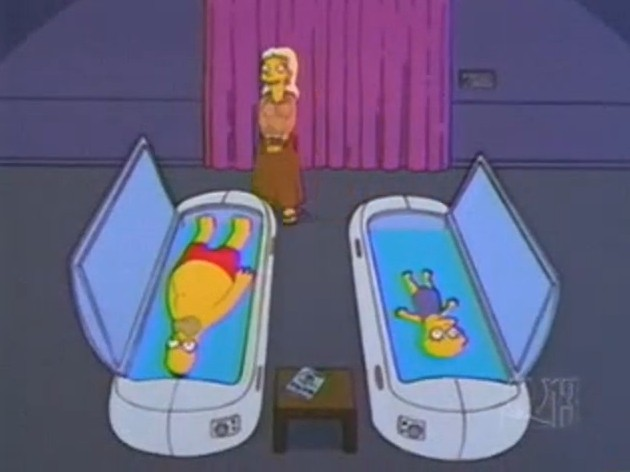 Pod, a unit of scheduling and isolation.
runs a user program in a primary container
holds isolation layers like a virtual IP in an infra container
Pod 1
Pod 2
Pod 3
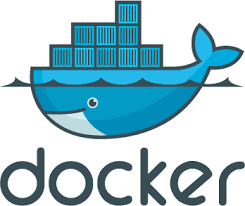 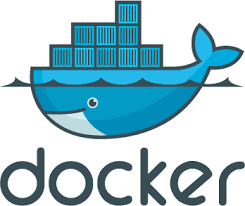 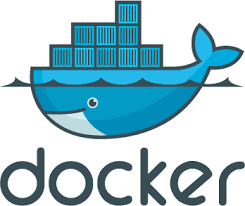 10.0.0.2
10.0.0.3
10.0.1.2
node A
node B
196.0.0.5
196.0.0.6
[Speaker Notes: We have pod 1, 2, and 3.
Each pod gets a unique virtual IP address like 10.0.0.2.
Virtual pod IPs look very different from physical IP addresses of cluster nodes
Becomes important later when looking at Spark and HDFS together]
Big Data on Kubernetes
github.com/apache-spark-on-k8s
Bloomberg, Google, Haiwen, Hyperpilot, Intel, Palantir, Pepperdata, Red Hat, and growing.
patching up Spark Driver and Executor code to work on Kubernetes.
being upstreamed with SPIP-Spark-on-Kubernetes.
Related talk: spark-summit.org/2017/events/apache-spark-on-kubernetes/
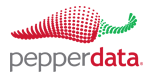 Spark on Kubernetes
Job 1
Job 2
Driver Pod
Executor Pod 1
Executor Pod 2
Client
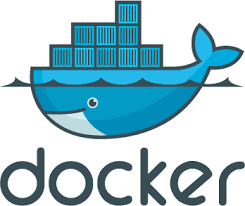 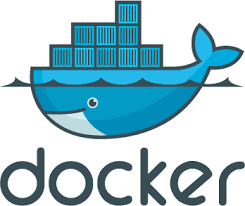 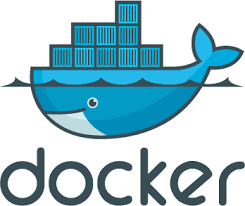 10.0.1.2
10.0.0.2
10.0.0.3
Driver Pod
Executor Pod 1
Executor Pod 2
Client
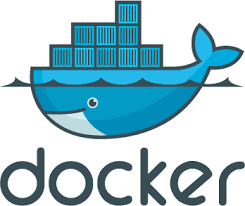 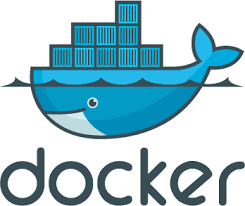 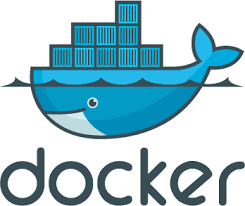 10.0.1.3
10.0.0.4
10.0.0.5
node A
node B
196.0.0.6
196.0.0.5
What about storage?
Spark on Kubernetes supports cloud storages like S3.
Your data is often stored on HDFS.
Run HDFS itself on Kubernetes -- github.com/apache-spark-on-k8s/kubernetes-HDFS
Access remote HDFS running outside Kubernetes
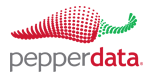 HDFS on Kubernetes
Job 1
github.com/apache-spark-on-k8s/kubernetes-HDFS
Job 2
HDFS
Driver Pod
Executor Pod 1
Executor Pod 2
Client
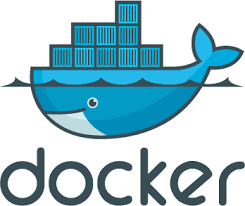 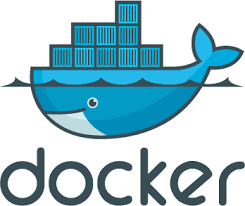 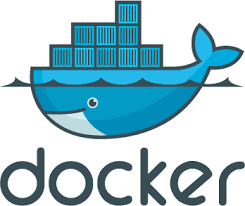 10.0.1.2
10.0.0.2
10.0.0.3
Driver Pod
Executor Pod 1
Executor Pod 2
Client
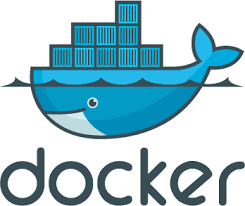 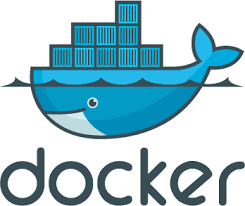 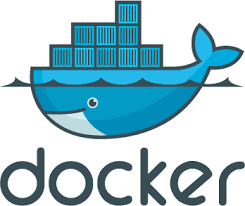 10.0.1.3
10.0.0.4
10.0.0.5
Datanode Pod 2
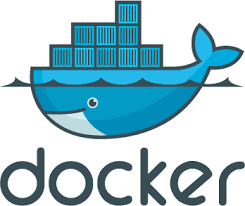 Datanode Pod 1
Namenode Pod
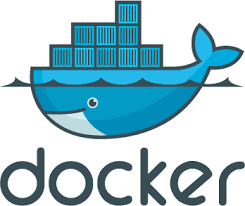 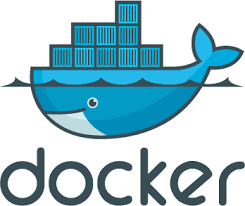 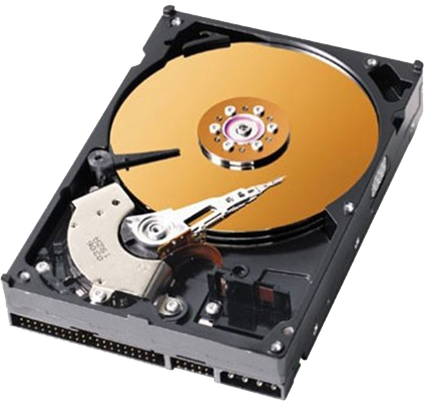 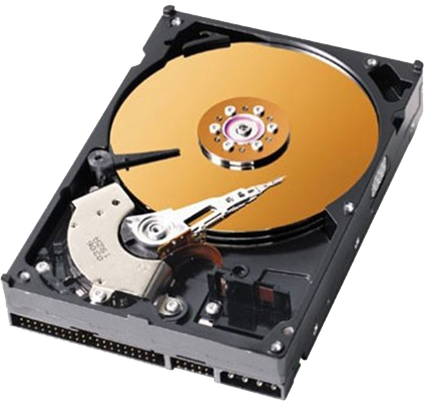 node B
HostPath
node A
196.0.0.6
HostPath
196.0.0.5
hdfs-namenode-selector = hdfs-namenode-0
Demo - Spark on K8s accessing secure HDFS
Launch HDFS on K8s
Run a Spark job on K8s to use HDFS
Check the job pods
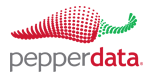 Problems we fixed in Spark on K8s
HDFS data locality support --Send compute to data
Node locality
Rack locality
Where to launch executors
Secure HDFS support
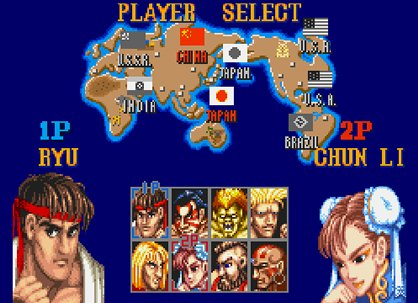 Executor 1
Executor 2
FAST
SLOW
Datanode 2
Datanode 1
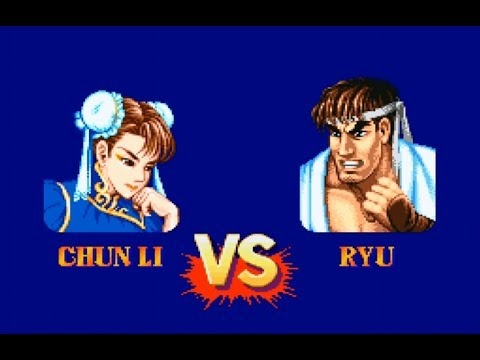 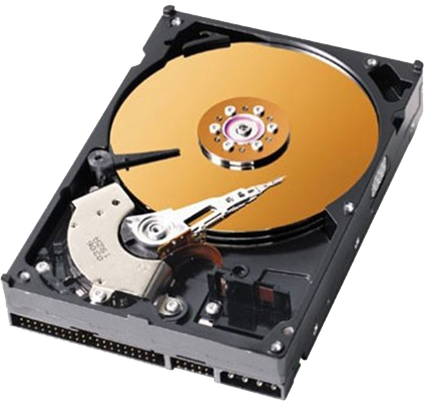 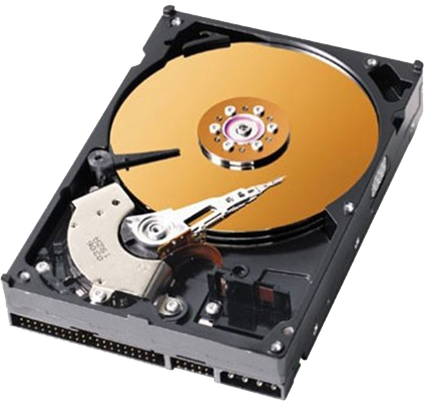 node A
node B
[Speaker Notes: HDFS is faster than other distributed storage systems
Fast in part because it supports data locality.]
Solved: Node locality
(/fileA → Datanode 1 → 196.0.0.5)  ==  Location of Executor 1
(/fileA → Datanode 1 → 196.0.0.5)  !=  (Executor 1 →10.0.0.3)
(/fileA → Datanode 1 → 196.0.0.5)  ==  (Executor 1 →10.0.0.3 → 196.0.0.5)
Location of fileA  ==  Location of Executor 1
Read /fileB
Driver
Executor Pod 1
Executor Pod 2
Read /fileA
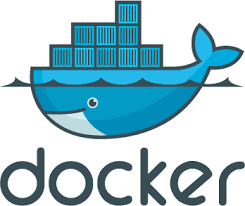 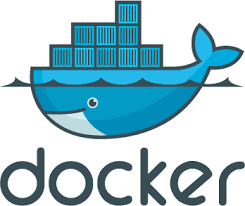 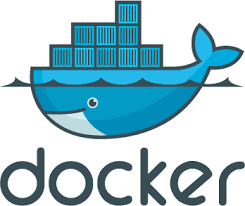 10.0.1.2
10.0.0.2
10.0.0.3
/fileA
/fileB
Datanode Pod 2
Namenode Pod
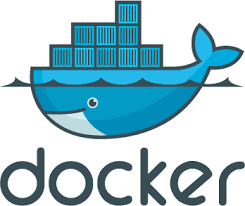 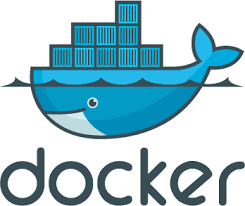 Datanode Pod 1
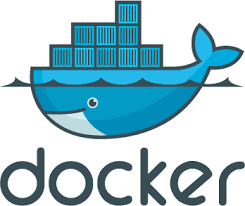 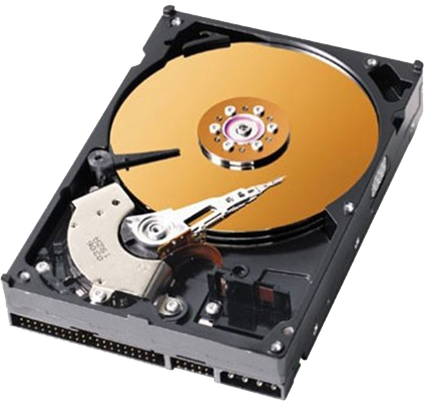 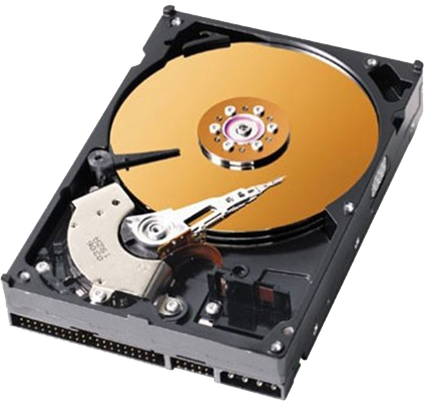 node B
node A
196.0.0.6
196.0.0.5
Solved: Rack locality
(/fileA → Datanode 1 → 196.0.0.5 → Rack 1)  !=  (Executor 1 →10.0.1.2)
(/fileA → Datanode 1 → 196.0.0.5 → Rack 1)  ==  (Executor 1 →10.0.1.2 → 196.0.0.6 → Rack 1)
Rack of fileA ==  Rack of Executor 1
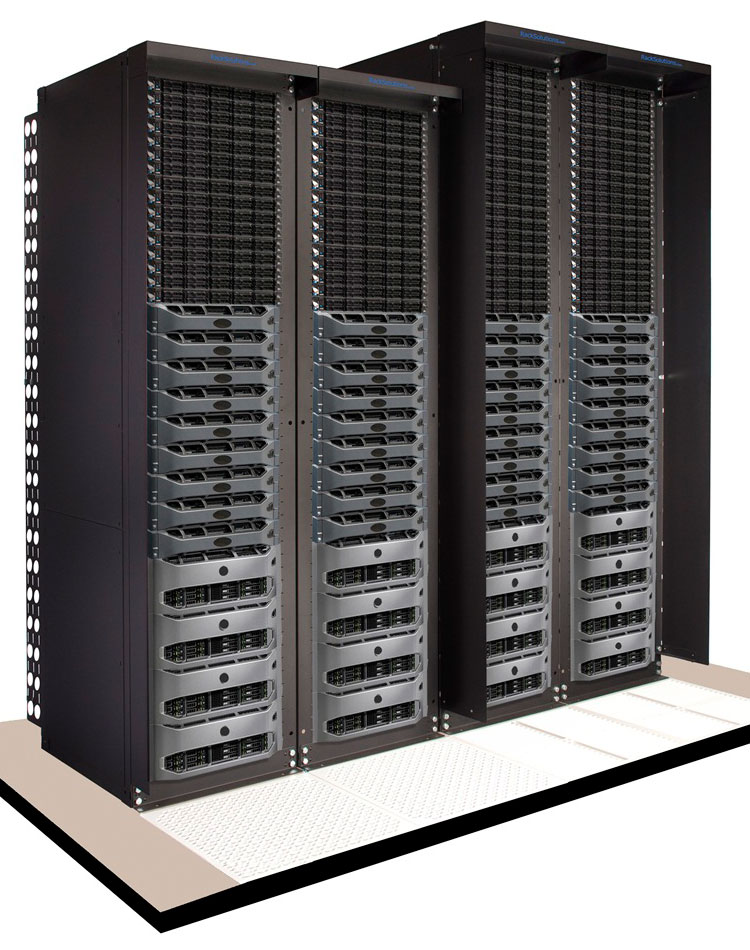 Read /fileB
Driver
Executor Pod 1
Executor Pod 2
Read /fileA
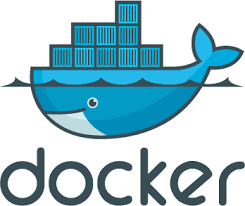 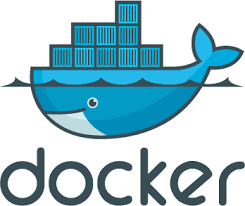 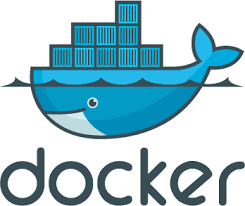 10.0.1.2
10.0.2.2
10.0.0.2
SLOW
/fileA
/fileB
Datanode Pod 1
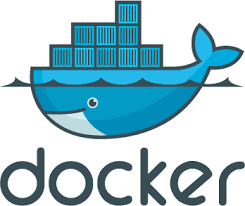 Datanode Pod 2
Datanode Pod 3
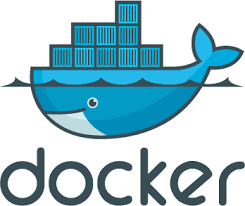 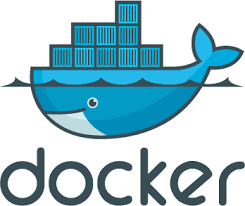 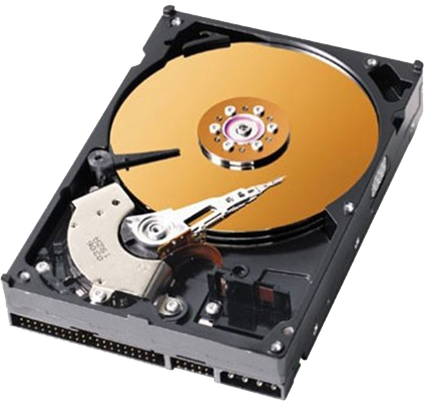 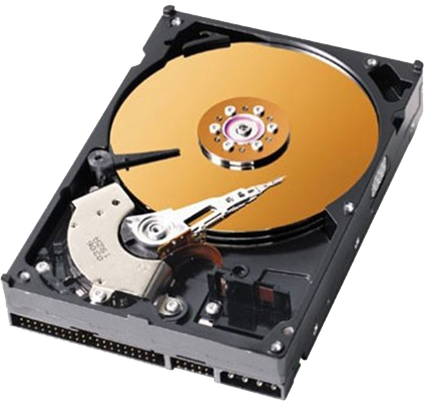 node B
node C
node A
196.0.0.6
196.0.1.5
196.0.0.5
Rack 1
Rack 2
Solved: Node preference
Hey K8s, I’d like node A much more for my executors
Node affinity
Driver
Executor Pod 1
Executor Pod 2
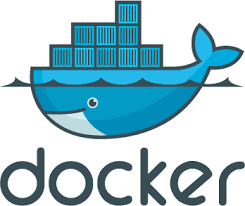 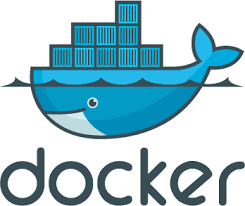 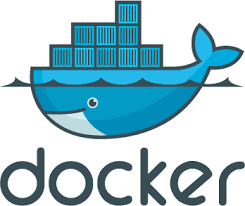 10.0.0.2
10.0.0.3
10.0.0.4
/fileA
Datanode Pod 2
/fileB
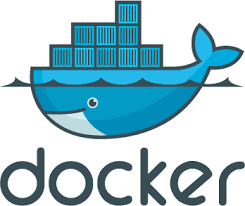 Datanode Pod 1
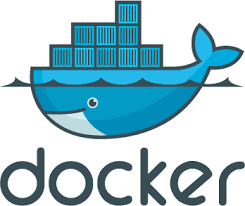 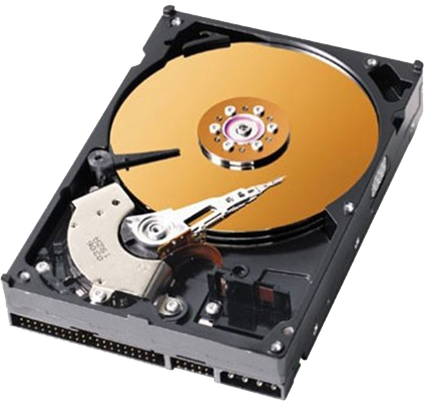 node B
node A
196.0.0.6
196.0.0.5
Rescued data locality!
without data locality fix
duration: 25 minutes
with data locality fix
duration: 10 minutes
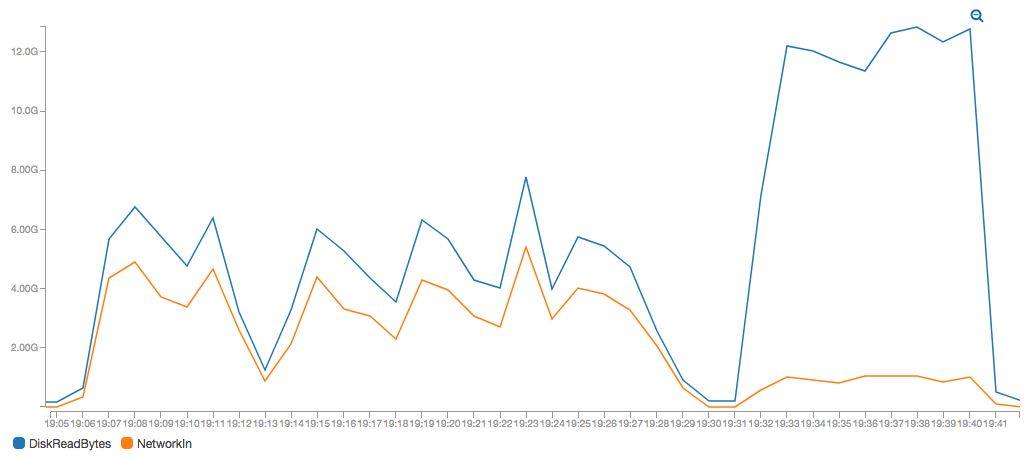 [Speaker Notes: The job was TeraValidate
Two runs processed the same input
AWS CloudWatch chart]
Problems we fixed in Spark on K8s
HDFS data locality support
Secure HDFS support
Kerberos tickets
HDFS tokens
Long running jobs
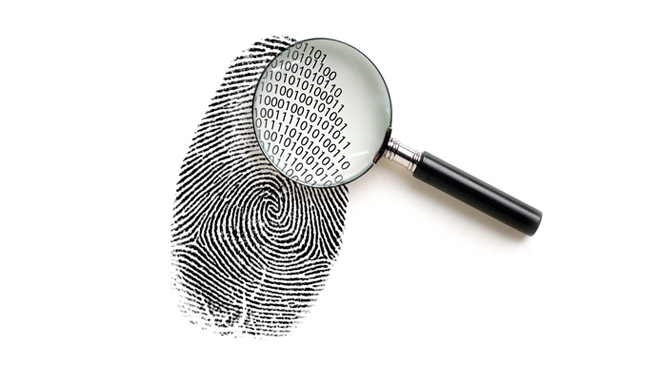 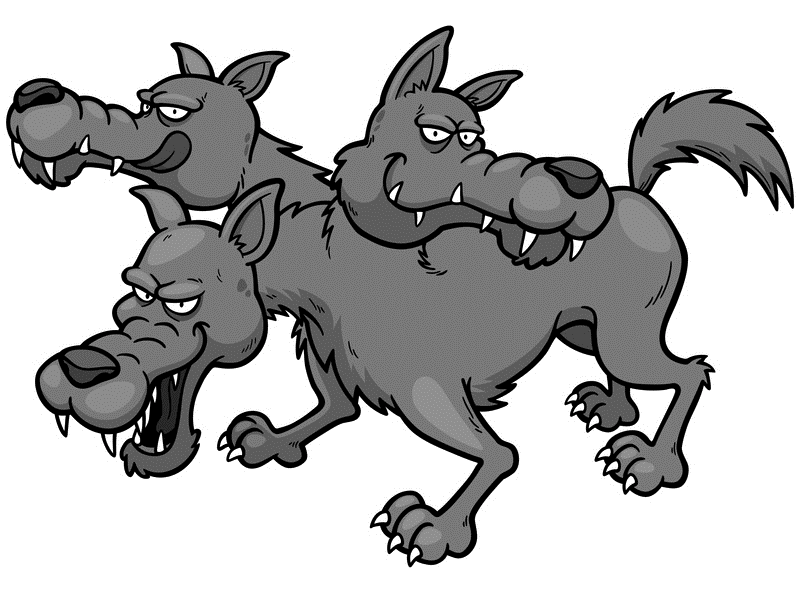 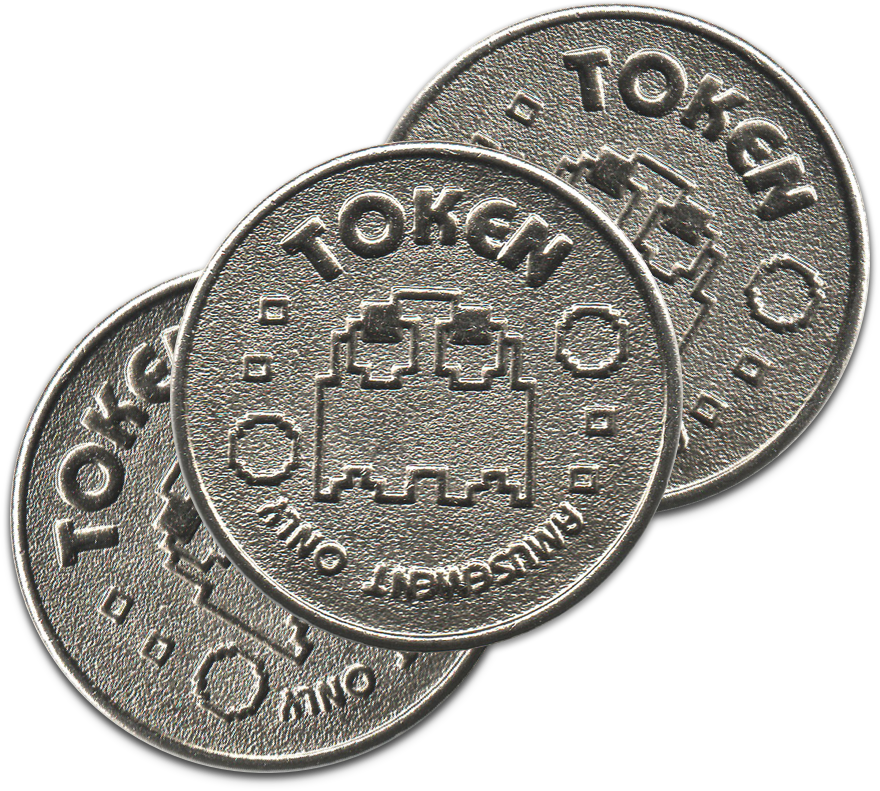 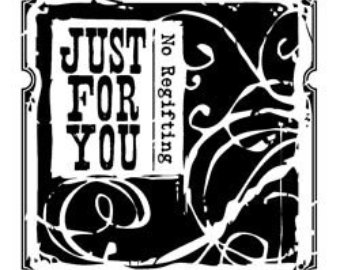 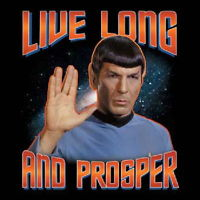 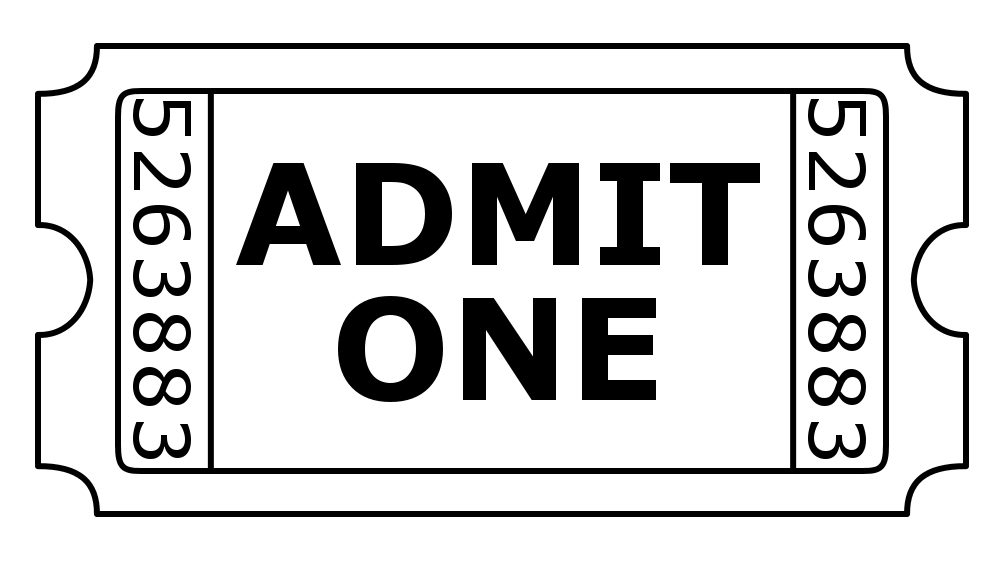 encrypted with HDFS’ password
Kerberos, simplified
encrypted with A’s password
encrypted with session key SK1
Order # SK1

Customer copy
Order # SK1

Merchant copy
SK1
I’m user A. May I talk to HDFS?
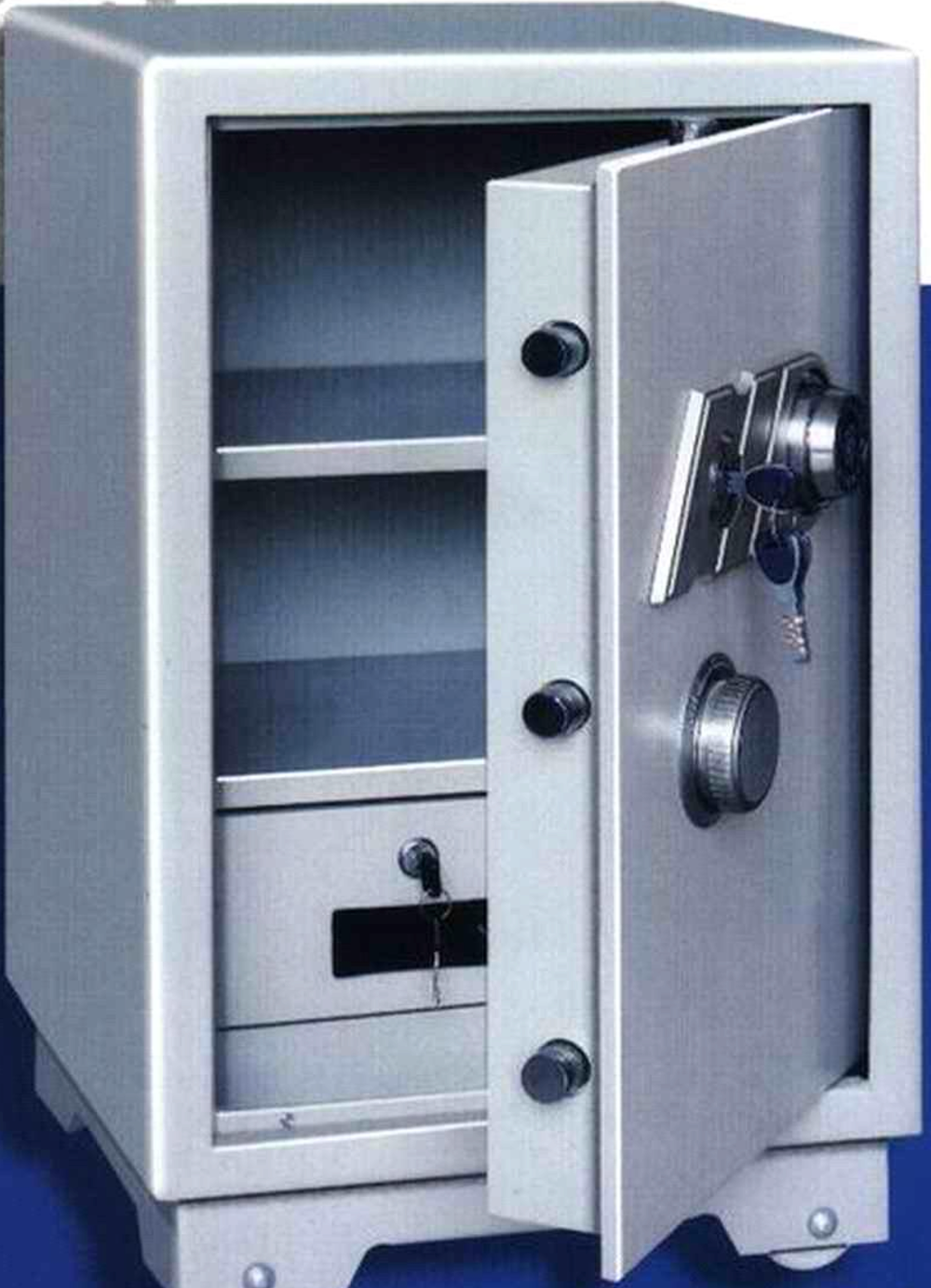 KerberosServer
You guys should talk only if the other side knows SK1.
I’ll secretly give SK1 only to each of you.
I guarantee that the other side is genuine if they know SK1.
SK1 copy for User A
SK1 copy for HDFS
A’s password
HDFS’ password
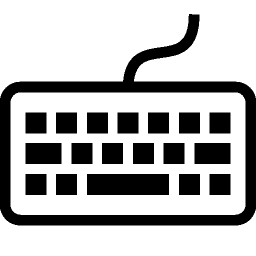 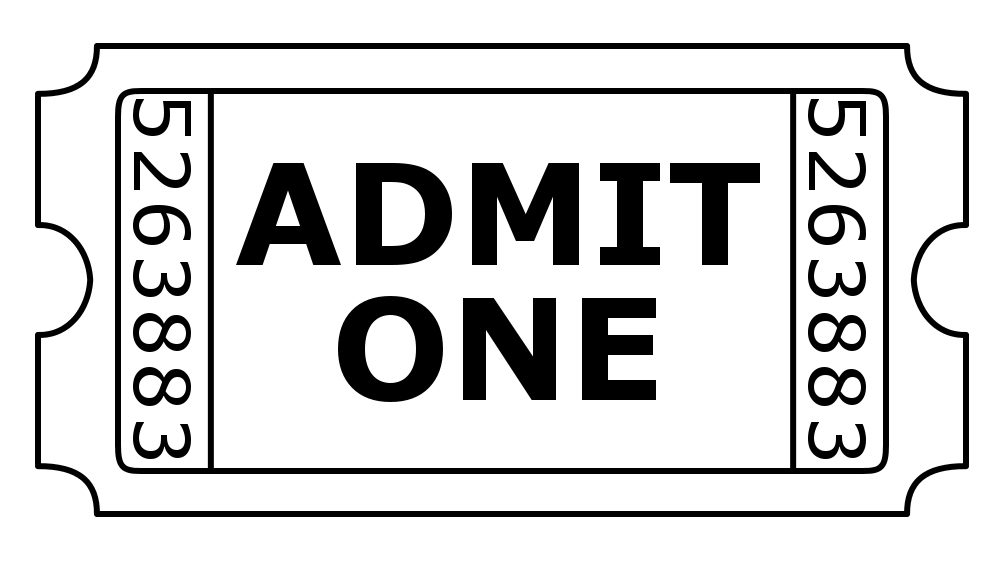 Ticket to HDFS
User A
SK1 copy for HDFS
SK1
SK1
HDFS namenode
Session 1 Requests/Responses
HDFS’ password
HDFS Delegation Token
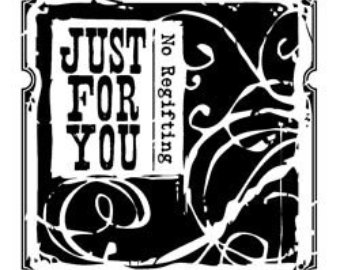 Kerberos ticket, no good for executors on cluster nodes.
Stamped with the client IP.
Give tokens to driver and executors instead.
Issued by namenode only if the client has a valid Kerberos ticket.
No client IP stamped.
Permit for driver and executors to use HDFS on your behalf across all cluster nodes.
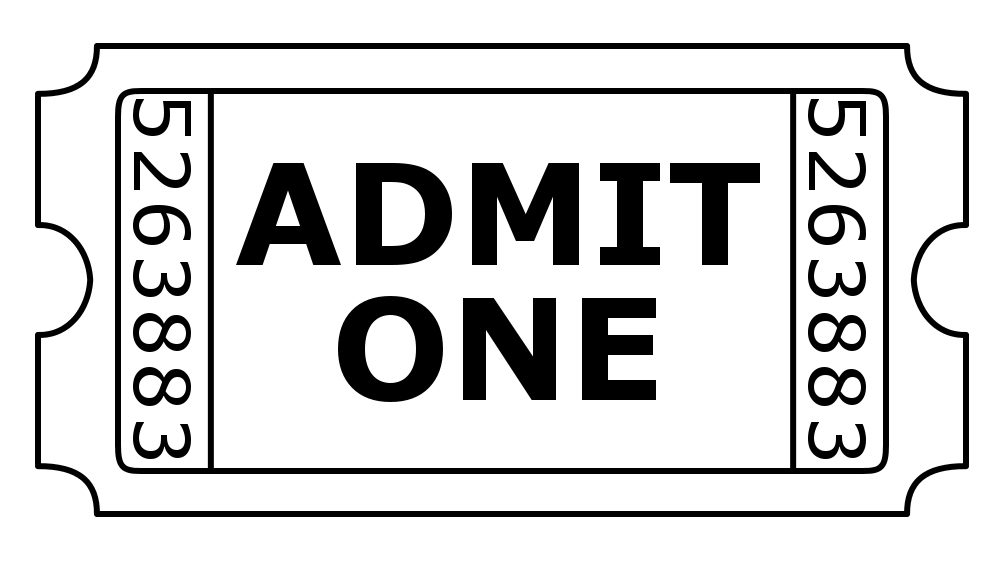 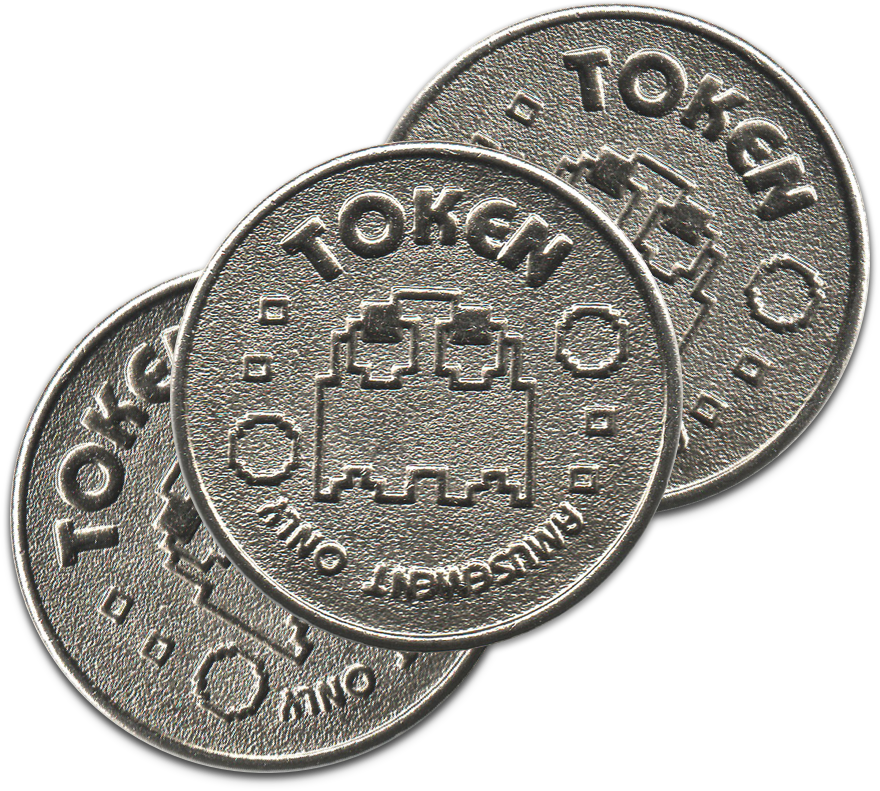 Solved: Share tokens via K8s Secret
Driver Pod
Executor Pod 1
Executor Pod 2
Client
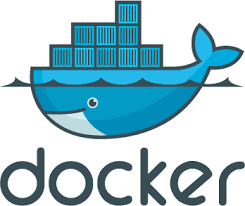 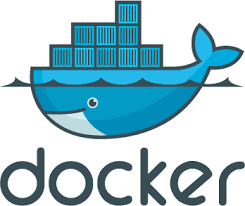 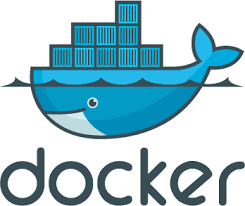 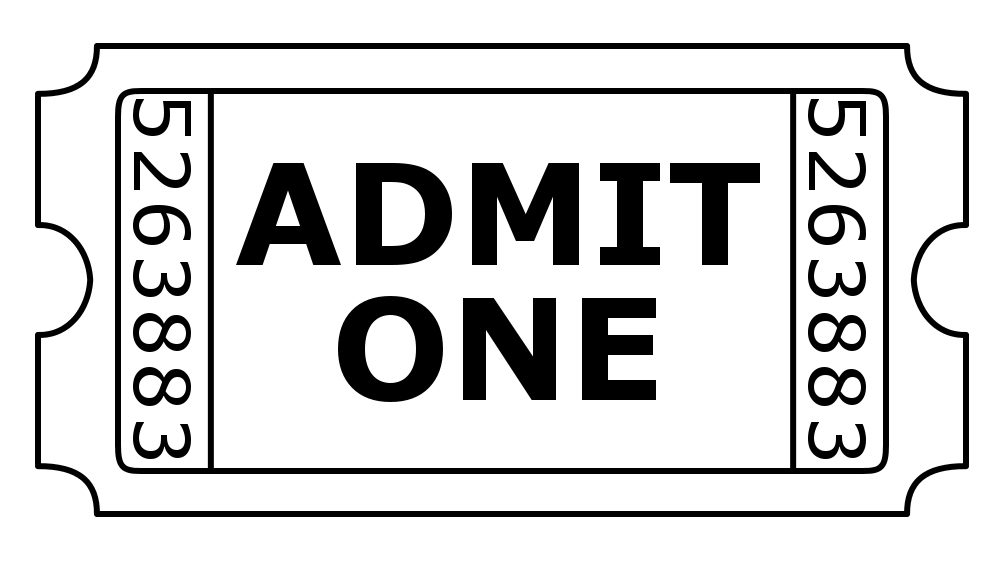 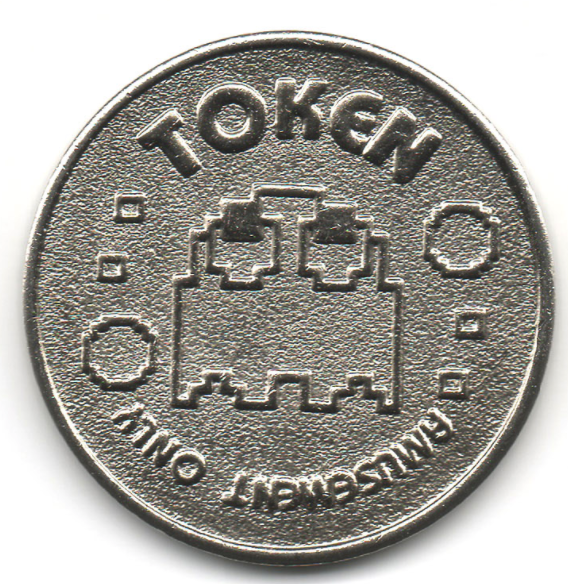 10.0.1.2
10.0.0.2
10.0.0.3
Secret 1
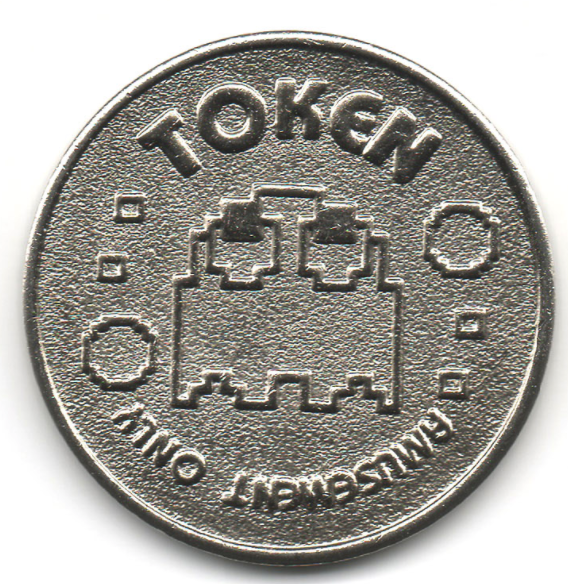 Kerberos
Namenode Pod
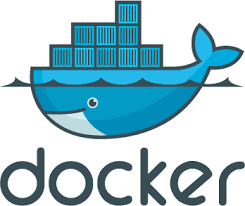 Datanode Pod 1
Datanode Pod 2
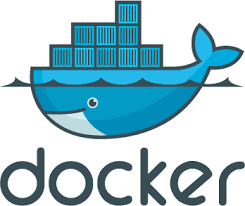 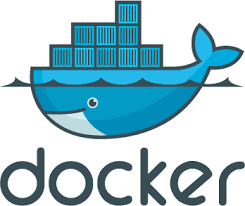 node A
node B
196.0.0.6
196.0.0.5
Solved: Refresh tokens with K8s microservice
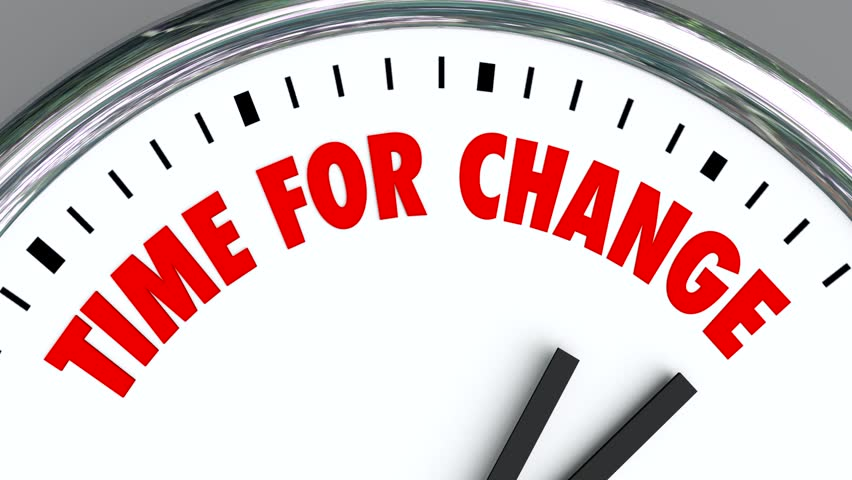 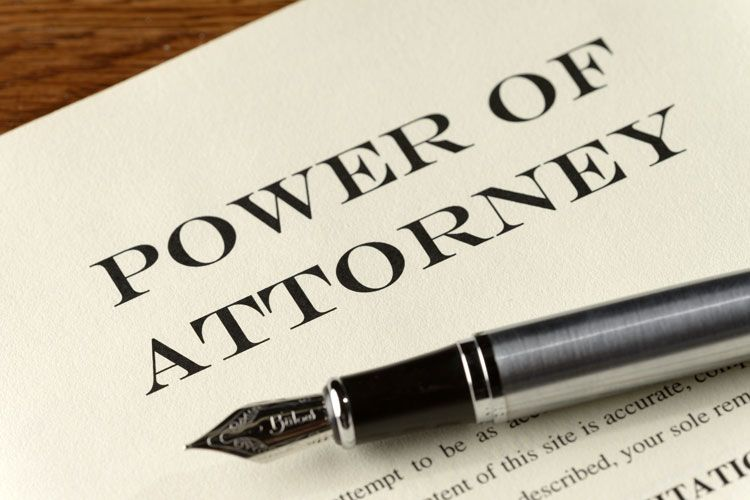 Driver Pod
Executor Pod 1
Executor Pod 2
Client
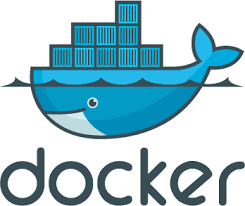 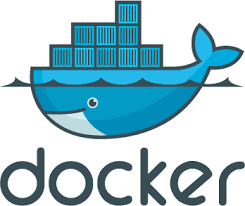 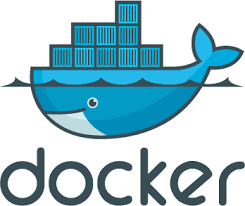 10.0.1.2
10.0.0.2
10.0.0.3
Refresh Pod
Secret 1
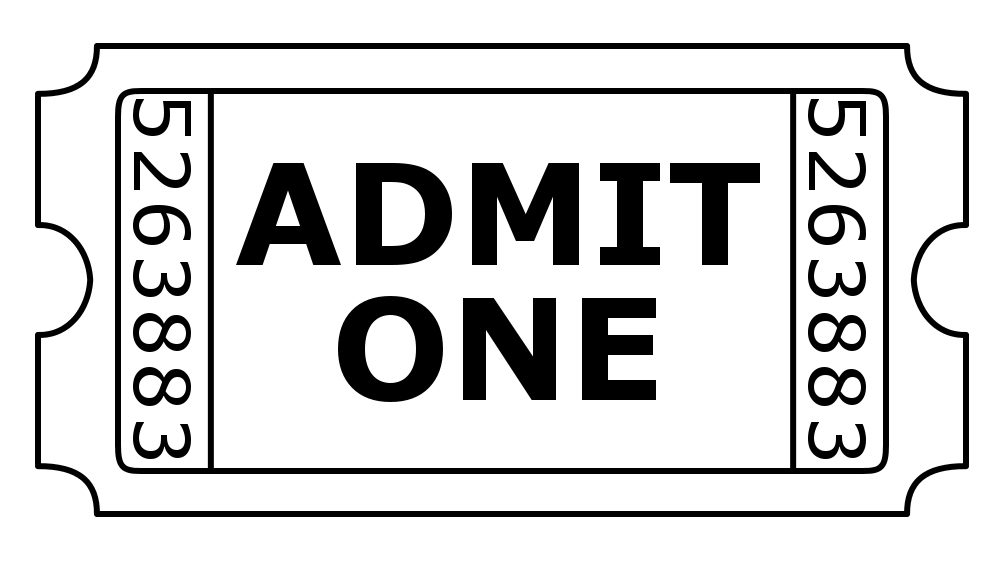 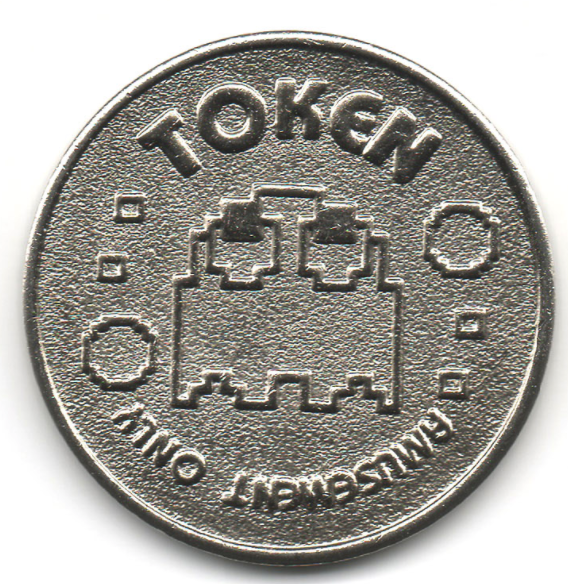 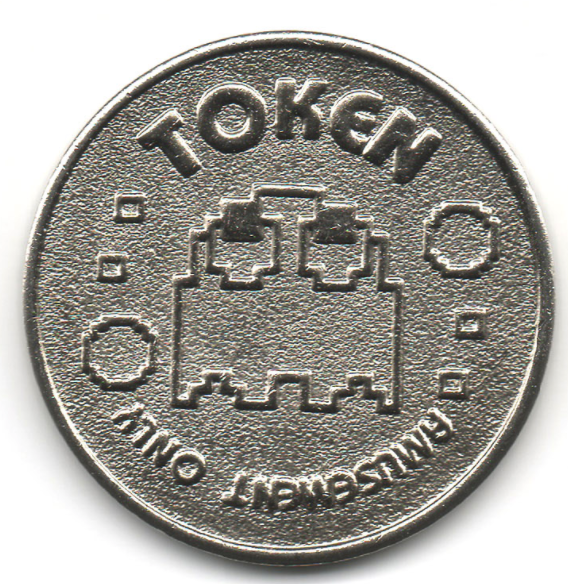 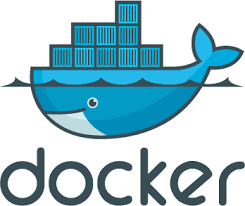 10.0.0.8
Kerberos
Namenode Pod
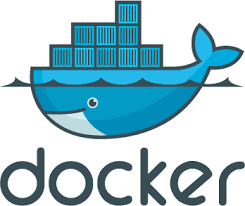 Datanode Pod 2
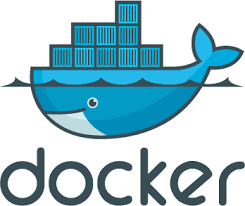 Datanode Pod 1
node A
node B
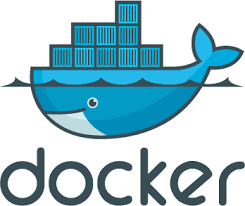 196.0.0.6
196.0.0.5
Solved: Keep Secret to yourself with K8s RBAC
Job 1
Job 2
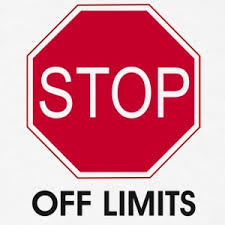 Driver Pod
Executor Pod 1
Executor Pod 2
Client
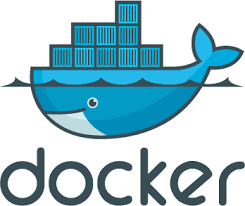 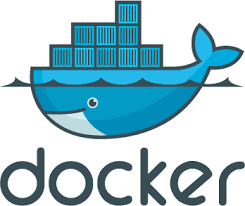 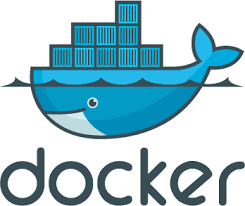 Secret 1
10.0.1.2
10.0.0.2
10.0.0.3
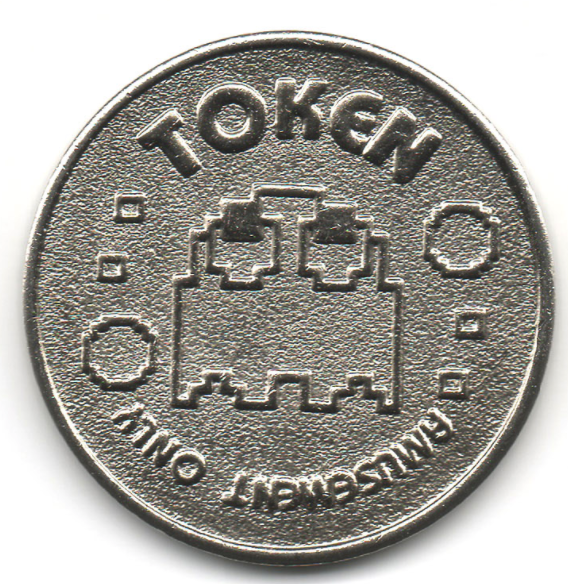 Secret 1
Driver Pod
Executor Pod 1
Executor Pod 2
Client
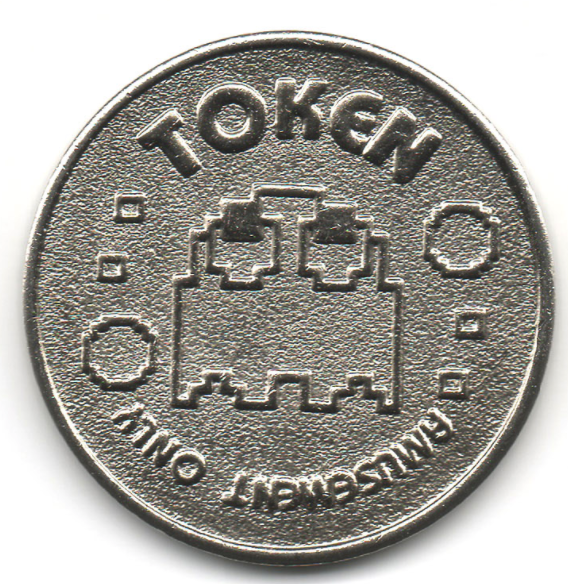 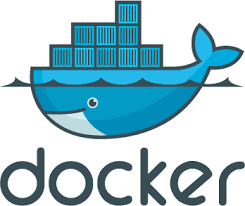 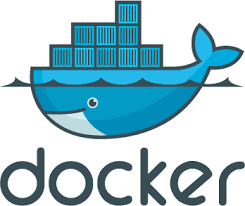 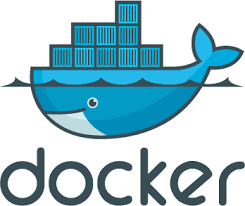 10.0.1.3
10.0.0.4
10.0.0.5
node B
node A
196.0.0.6
196.0.0.5
Recap
Data locality works.
Supports secure HDFS.

Open problems
Performance?
Namenode High Availability
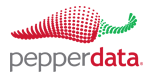 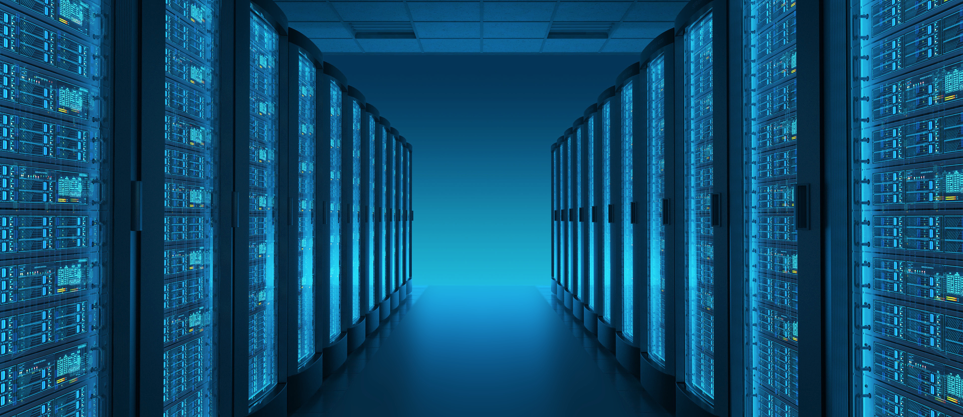 Join us!
github.com/apache-spark-on-k8s


kimoon@pepperdata.com
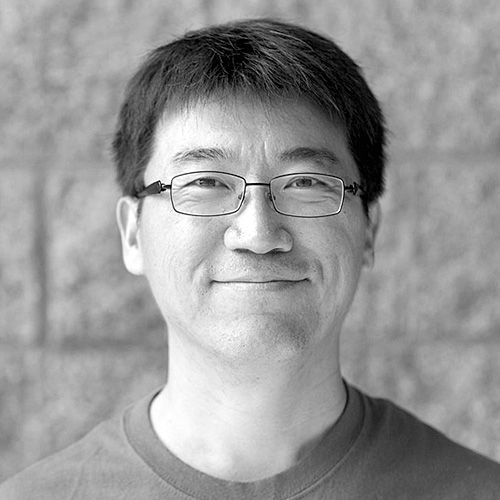 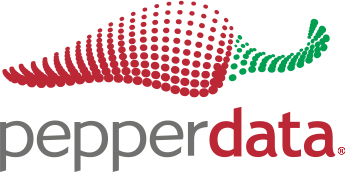